Transformación de actitudes respecto al aborto
Taller de aclaración de valores para públicos humanitarios
Bienvenida
Antes del inicio del taller, por favor hagan las siguientes tareas:
Firmen la hoja de registro de participantes
Creen su gafete con su nombre
Contesten la evaluación pre-taller
[Speaker Notes: Modificar esta diapositiva con las tareas que usted desea que haga cada participante mientras esperan a que inicie el taller. Quizás utilice la evaluación pre- y post-taller, o quizás no; puede optar por agregar instrucciones para prepararse para una actividad rompehielo.]
Objetivos
Al final del taller, cada participante podrá:
Expresar sus valores, creencias y actitudes, así como los de otras personas, con relación al aborto
Explicar el problema del embarazo no deseado y el aborto inseguro y cómo el acceso a los servicios de aborto seguro ayuda a reducir la morbimortalidad materna
Describir su responsabilidad profesional de prevenir muertes maternas y sufrimiento relacionados con embarazos no deseados y abortos inseguros, como parte de su rol en su institución
Agenda
Presentaciones
Por favor preséntense al grupo de manera concisa
[Speaker Notes: Aquí puede agregar cosas específicas que usted desea que cada participante mencione, como experiencia anterior con servicios de aborto, o una esperanza y/o duda sobre el taller.

Además, cada facilitador/a puede incluir su información personal aquí.]
Visión general del aborto inseguro
[Speaker Notes: Para esta presentación, remítase al otro conjunto de diapositivas incluido en el juego de herramientas del taller.]
Motivos
[Speaker Notes: Para esta actividad, por favor adapte o agregue otras diapositivas, si desea incluir instrucciones específicas o preguntas para la discusión, conforme a la guía del facilitador. Algunos facilitadores, y algunos grupos de participantes, prefieren y utilizan más ayudas visuales durante las actividades que otros.]
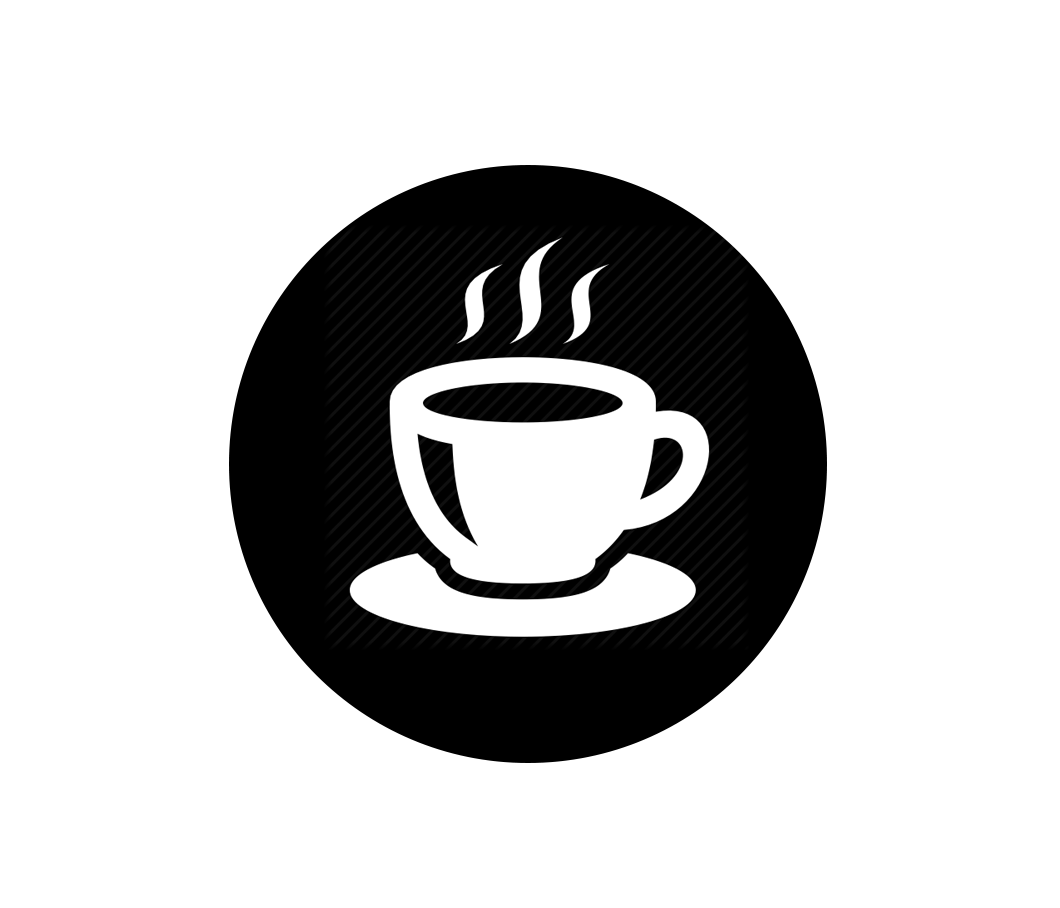 Receso
Abogando por servicios de aborto seguro en entornos humanitarios
[Speaker Notes: Para esta presentación, remítase al otro conjunto de diapositivas incluido en el juego de herramientas del taller.]
Cruzar la línea
[Speaker Notes: Para esta actividad, por favor adapte o agregue otras diapositivas, si desea incluir instrucciones específicas o preguntas para la discusión, conforme a la guía del facilitador. Algunos facilitadores, y algunos grupos de participantes, prefieren y utilizan más ayudas visuales durante las actividades que otros.]
¿Por qué murió ella?
[Speaker Notes: Para esta actividad, por favor adapte o agregue otras diapositivas, si desea incluir instrucciones específicas o preguntas para la discusión, conforme a la guía del facilitador. Algunos facilitadores, y algunos grupos de participantes, prefieren y utilizan más ayudas visuales durante las actividades que otros.]
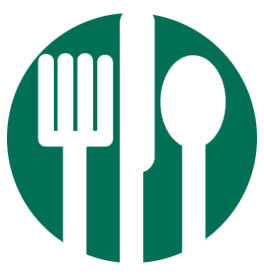 Almuerzo
Las cuatro esquinas
[Speaker Notes: Para esta actividad, por favor adapte o agregue otras diapositivas, si desea incluir instrucciones específicas o preguntas para la discusión, conforme a la guía del facilitador. Algunos facilitadores, y algunos grupos de participantes, prefieren y utilizan más ayudas visuales durante las actividades que otros.]
El último aborto
[Speaker Notes: Para esta actividad, por favor adapte o agregue otras diapositivas, si desea incluir instrucciones específicas o preguntas para la discusión, conforme a la guía del facilitador. Algunos facilitadores, y algunos grupos de participantes, prefieren y utilizan más ayudas visuales durante las actividades que otros.]
Cierre
¿Preguntas finales?
Por favor contesten:
El formulario de retroalimentación sobre el taller
La evaluación post-taller
[Speaker Notes: Por favor modifique esta diapositiva conforme a la sesión de cierre, tomando en cuenta si pedirá que cada participante conteste el formulario de retroalimentación sobre el taller y/o la evaluación post-taller.]